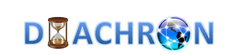 Managing the Evolution and Preservation of the Data Web
Does the Data Web need special treatment?
Linked/Open Data are Structured unlike documents
Linked/Open Data are Dynamic unlike closed settings in which change monitoring is build in a central authority
Linked/Open Data are Distributed  and we need preservation techniques based on data replication enhanced with diachronic (temporal and provenance) annotations
Linked/Open Data are Uncertain because publishing and linking can be approximate and uncertain at best
2
3 Use Cases – 3 Different Evolving Models
Open Governmental data
“Data matchmaker” companies collecting data from Public sector, social networks, private sources, internal customer data and web data. 
Multidimensional data  in various formats (e.g., .csv, relational, dspl).
Open Enterprise data
Enterprise structured data Employ LOD for building rich Data Intranets that will complement the traditional Document-oriented Intranets
Enterprise data models
Open Scientific data
Heavily curated Biological Data
Ontologies and data changes based on experimental validation
3
A Common Goal
Preserve data by keeping it constantly accessible & integrated into a larger framework of open and evolving data on the web.
Diachronic Data: Enhance data quality by annotating data with temporal and provenance annotations as data are re-used in complex value making chains
Effective & efficient techniques to manage the data lifecycle:
Linking
Integration
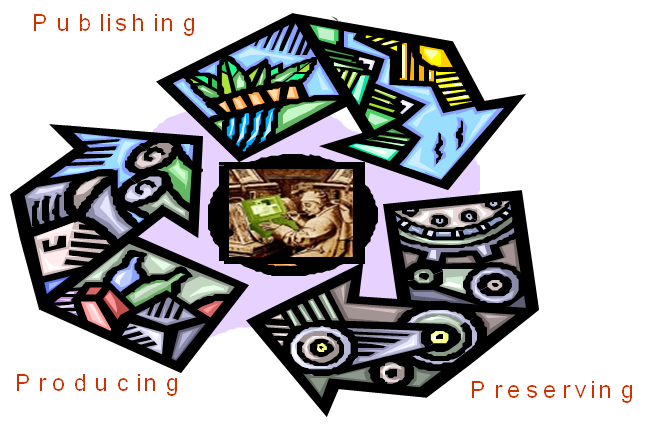 Publishing
Appraisal
Archiving
Producing
Main Objectives
How  can  we  monitor/record changes  of  third-party  LOD  datasets?
How  can  we  understand  the  evolution of  LOD  datasets  w.r.t.  the  real  world  entities  they  describe? 
How  we  can  assess the  quality  of  harvested  LOD  datasets?
in  order  to  be  able  to decide which and how many versions of them deserve to be further preserved 
How do we  cite particular versions of a LOD dataset?
How will we be able to retrieve them in the form in which we saw it?
not the most recently available version
5
The DIACHRON Framework
Discovers new relevant data
from various domains
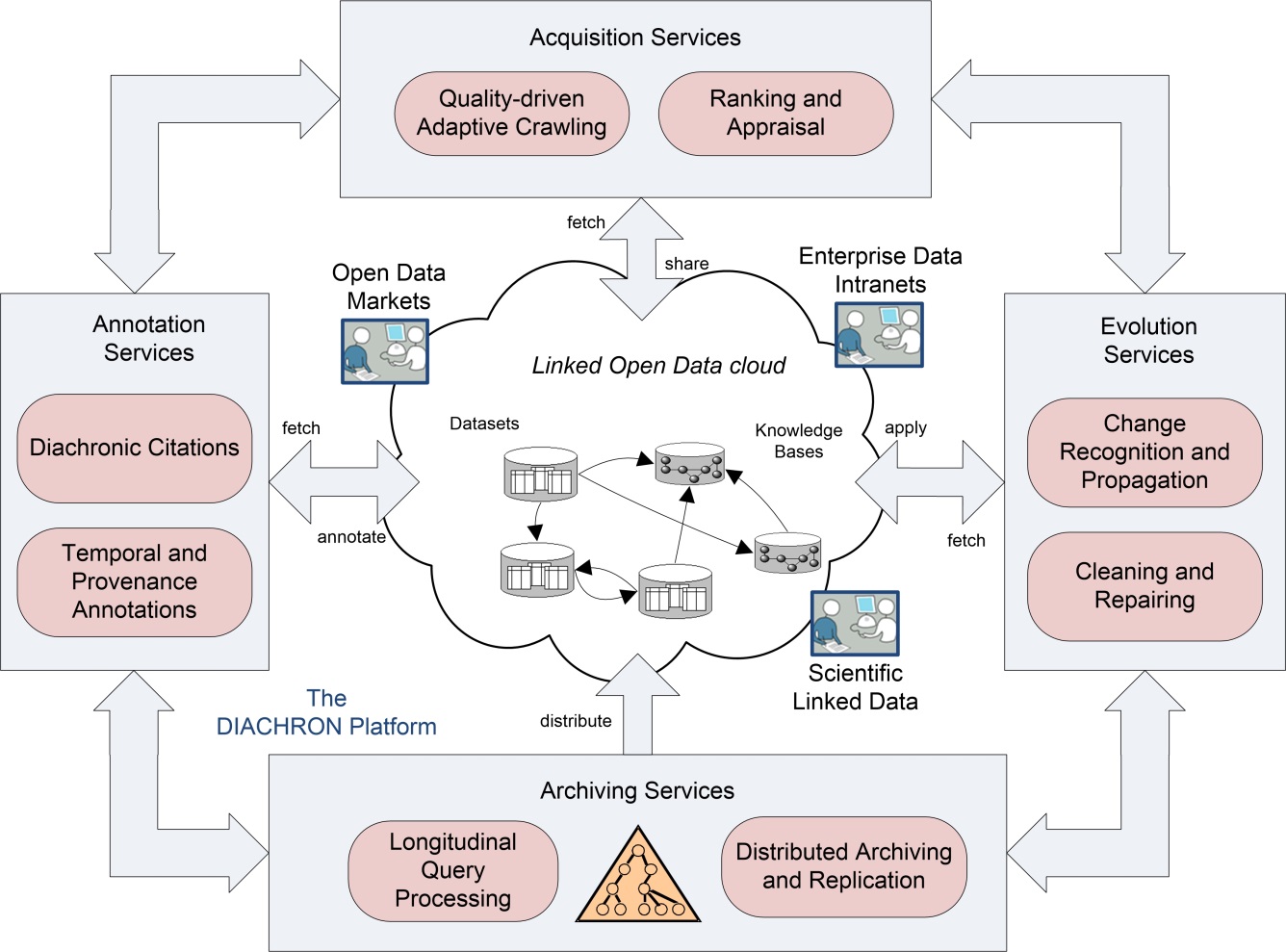 Collects  superimposed information concerning provenance, interpretation, and use of data
Identifies and manages  changes within the LOD cloud
Stores and accesses the data
The DIACHRON Approach
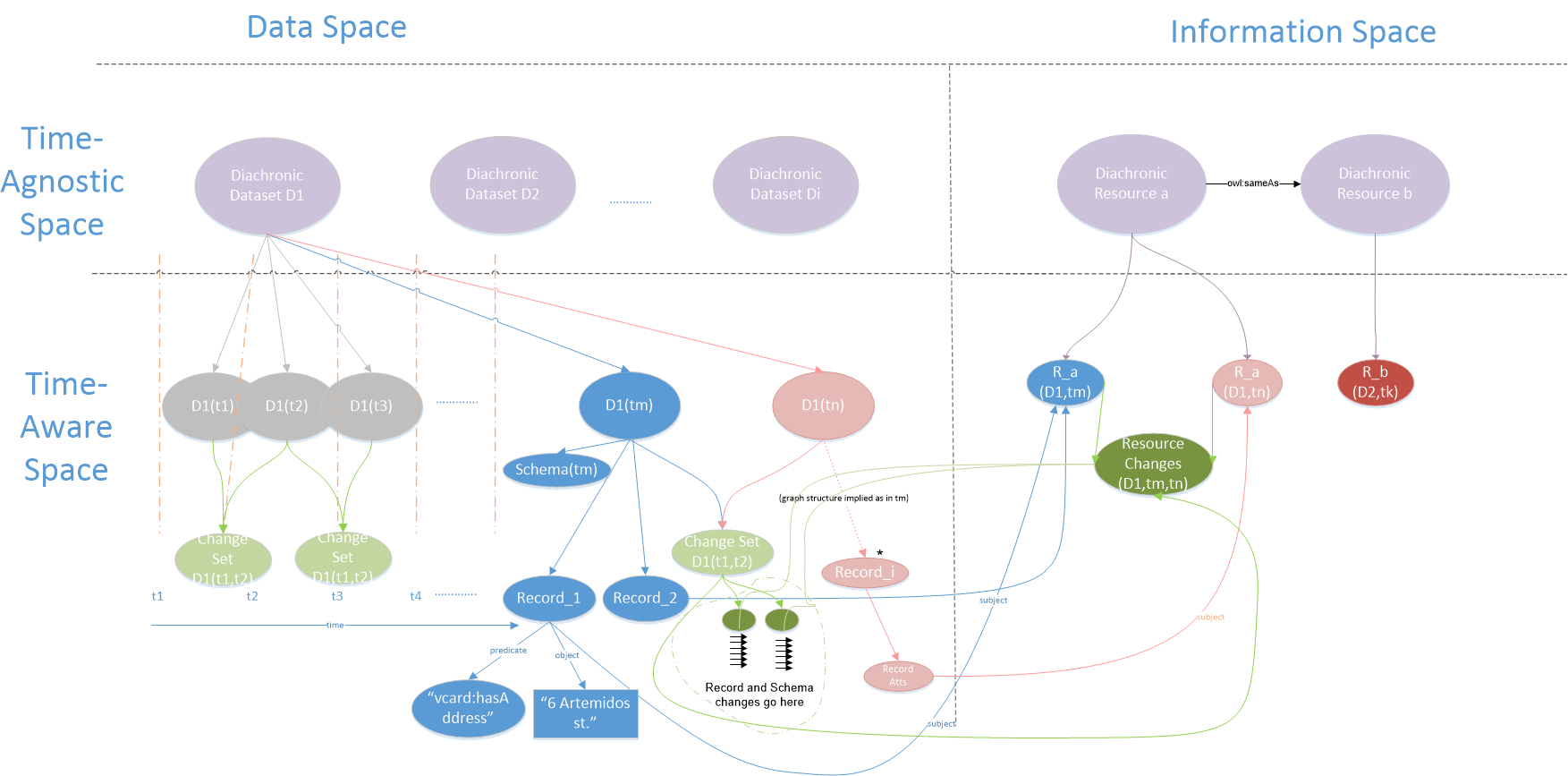 7
Big Data?
Volume
Volume is manageable, however can become an issue
Variety
Support for different data models, mappings handled at deployment time
Velocity
Changes is a pivotal issue
Veracity
Provenance and Quality are central issues 
Value
New types of services will add value to existing datasets
8
Project Info
DIACHRON
Managing the Evolution and Preservation of the Data Web
Start date: 01-04-2013
Duration: 36 months
Programme: FP7-ICT-2011-9
Project webpage:
http://www.diachron-fp7.eu/
Partners: 
INTRASOFT, ATHENA, DATAPUBLICA, DataMarket, HANZO, Univ.Leipzig, EMBL, FORTH, Univ.Edinburgh, BROX
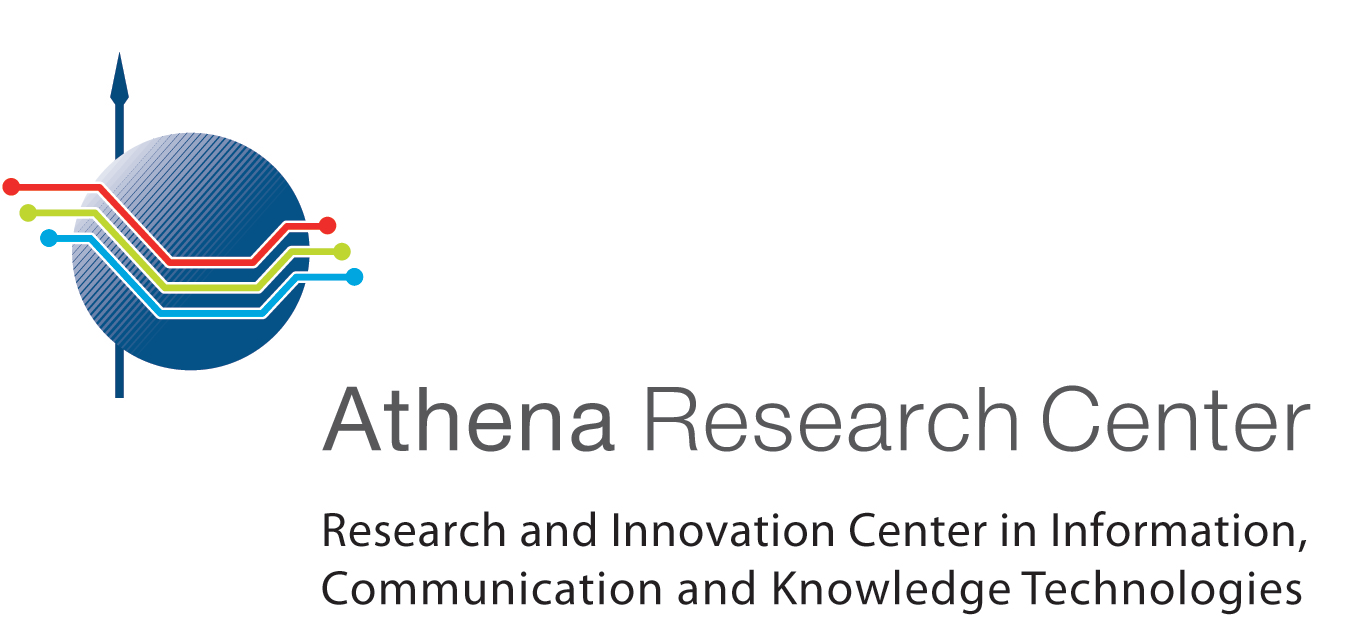 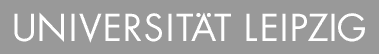 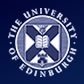 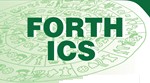 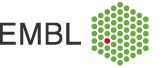 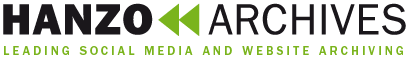 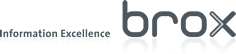 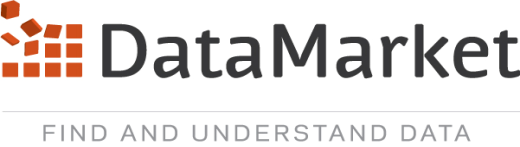 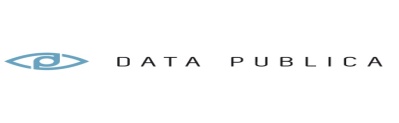 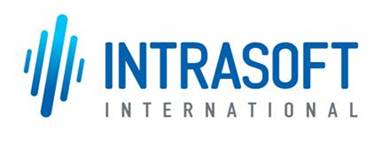 More exciting results soon…